Урок математики
Эпиграф
«Не знающие пусть научатся, а знающие пусть вспомнят ещё раз».
Математический диктант
Отгадайте загадку
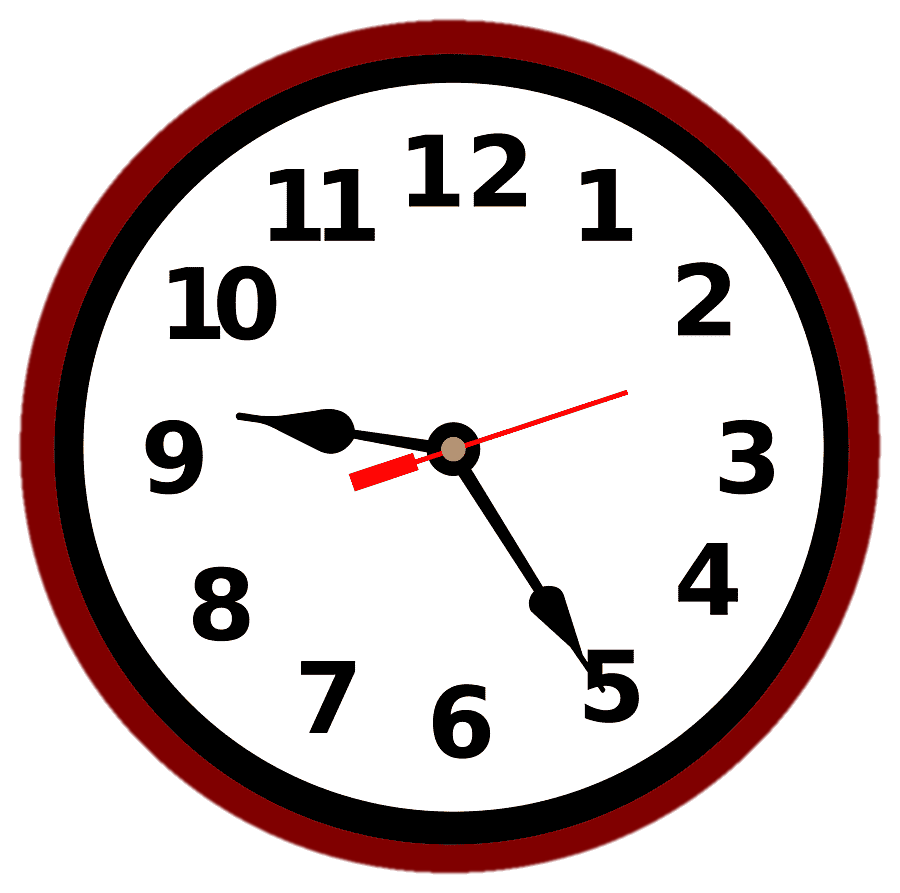 На руке и на стене,
И на башне в вышине.
Ходят – ходят ровным ходом
От восхода до захода.
4
???
ВРЕМЯ
Его никто никогда не видел, не знает, где оно началось и когда закончится. 
Но каждый человек с ним встречается постоянно.
Тема урока:
«Измерение времени»
Задачи урока:
узнать что такое время;
вспомнить единицы измерения времени;
научиться определять время по часам.
Из данных единиц измерения выберите и назовите единицы времени
метр, час, килограмм, минута, сутки, сантиметр, литр, секунда, год, дециметр, квадратный метр, век, грамм, месяц
Назовите самую крупную единицу измерения времени.
ВЕК
10
Следующее….
ГОД
 Сколько месяцев в году? Назовите  их по порядку и число дней в каждом.
11
Какие единицы измерения времени меньше, чем сутки?
час, минута, секунда
12
Работа в паре.
Соедините стрелочками и восстановите последовательность в порядке возрастания.
Соедините стрелочками и восстановите последовательность в порядке возрастания.
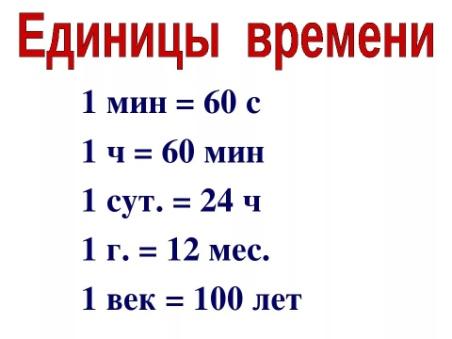 Стр. 69
Физкультминутка
Работа по учебникустр. 69
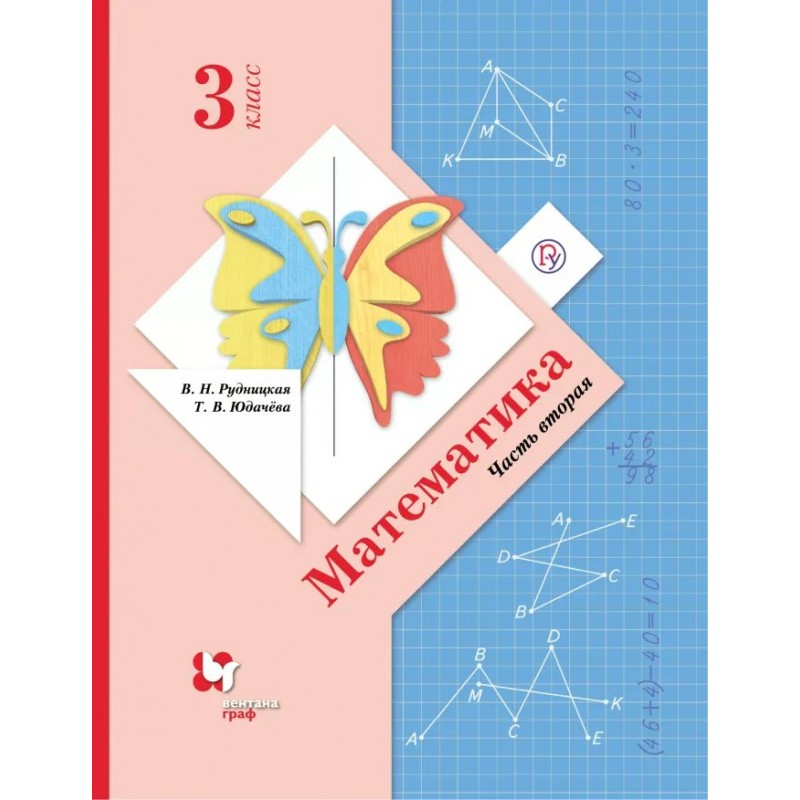 Может ли человек жить больше века?
А больше двух веков?
1. В Великобритании проживает примерно четыре тысячи долгожителей в возрасте 100 и более лет.

2. Самую длинную документально подтверждённую жизнь в 120 лет 237 дней прожил Шигечийо Изуми, родившийся в Японии в 1865 г. и умерший от воспаления лёгких в 1986 г.
Работа по учебникустр. 69
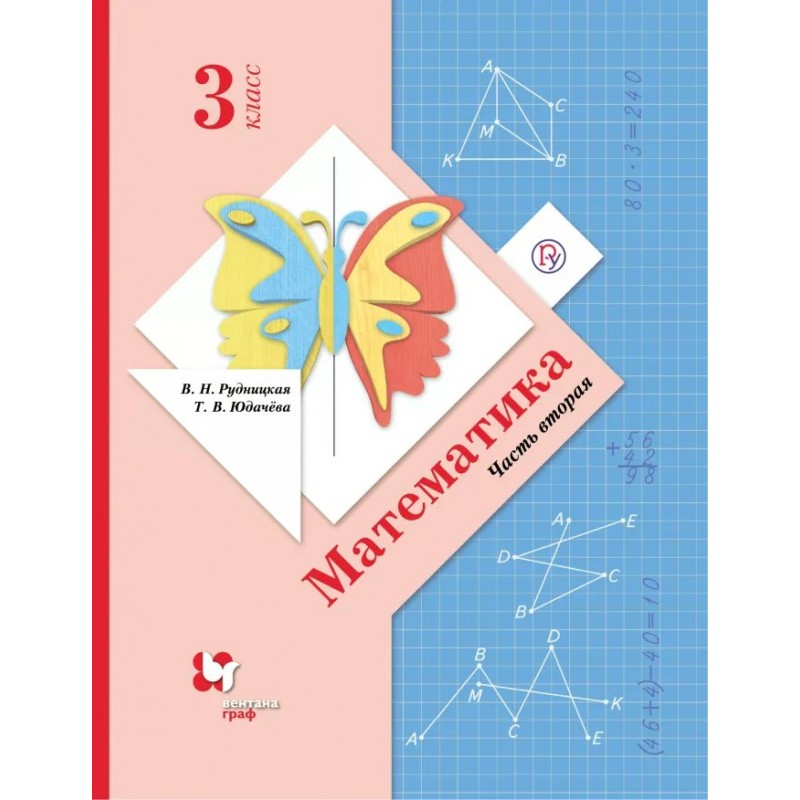 Как определять время?
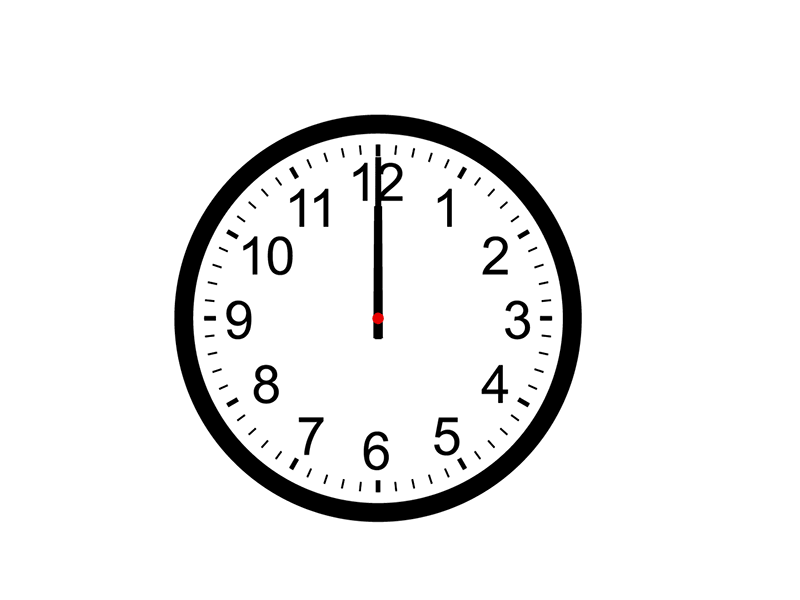 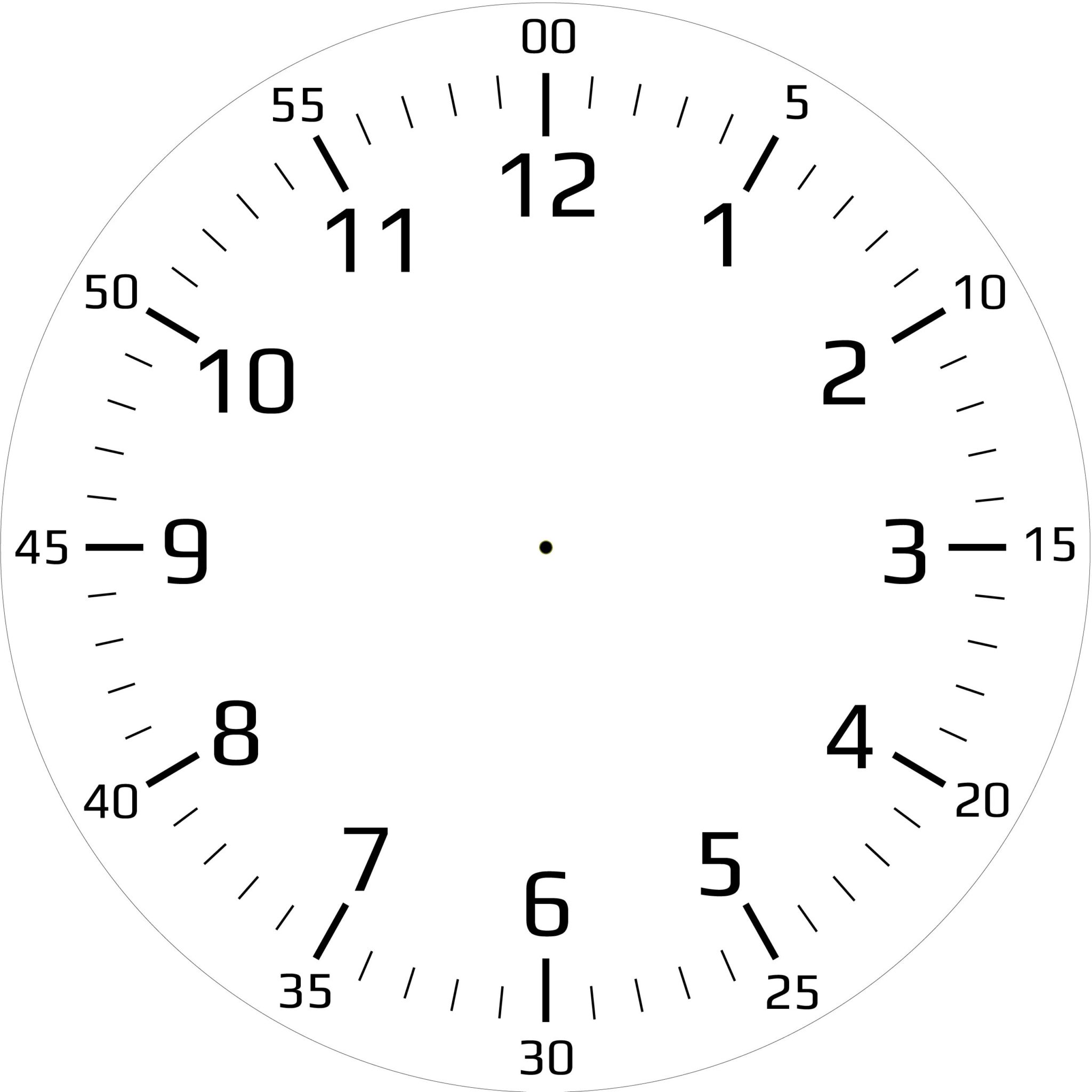 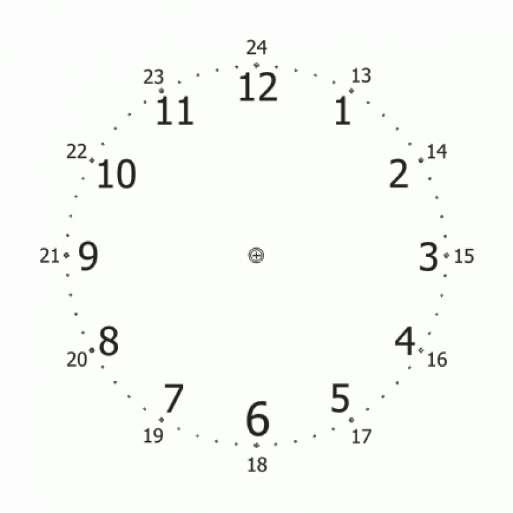 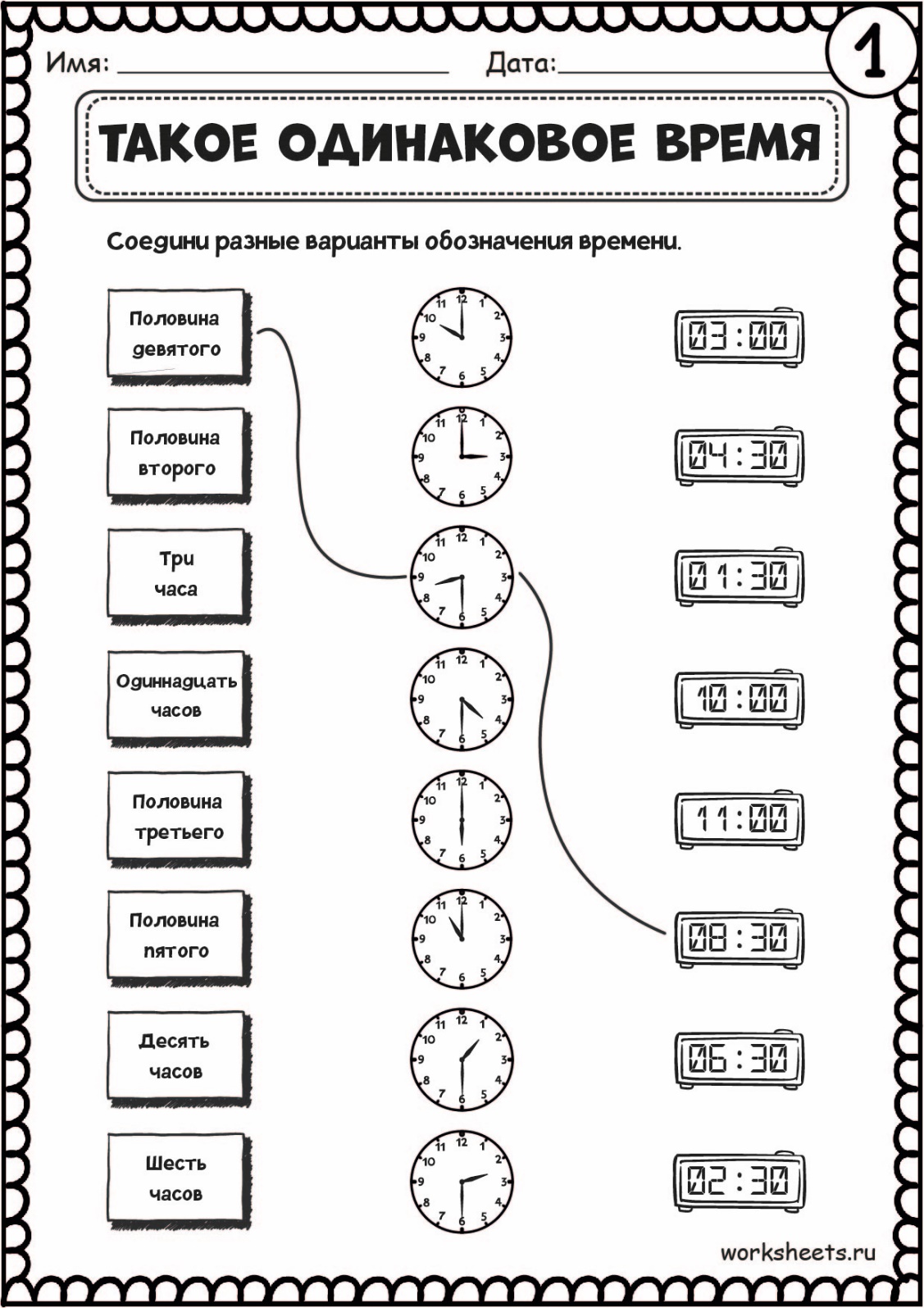 Работа в группах
Интерактивное задание
Самостоятельная работа тест: «Единицы измерения времени»
1. С какой величиной работали?
    А) масса
    Б) время 
    В) длина
  2. Что не является единицей измерения времени?
    А) метр
    Б) секунда
    В) год
3. Самая крупная единица времени?
    А) час
    Б) минута
    В) год
4. Какое из утверждений верное? 
    А) час- это 60 минут
    Б) в году 12 месяцев
    В) сутки- это 12 часов
5. В каких утверждениях есть ошибки?
   А) летние месяцы: август, сентябрь, октябрь
   Б) зимние месяцы: декабрь, январь, февраль
   В)времена года: зима, весна, лето, осень
Самостоятельная работа тест: «Единицы измерения времени»
1. С какой величиной работали?
    А) масса
    Б) время 
    В) длина
  2. Что не является единицей измерения времени?
    А) метр
    Б) секунда
    В) год
3. Самая крупная единица времени?
    А) час
    Б) минута
    В) год
4. Какое из утверждений верное? 
    А) час- это 60 минут
    Б) в году 12 месяцев
    В) сутки- это 12 часов
5. В каких утверждениях есть ошибки?
   А) летние месяцы: август, сентябрь, октябрь
   Б) зимние месяцы: декабрь, январь, февраль
   В) времена года: зима, весна, лето, осень
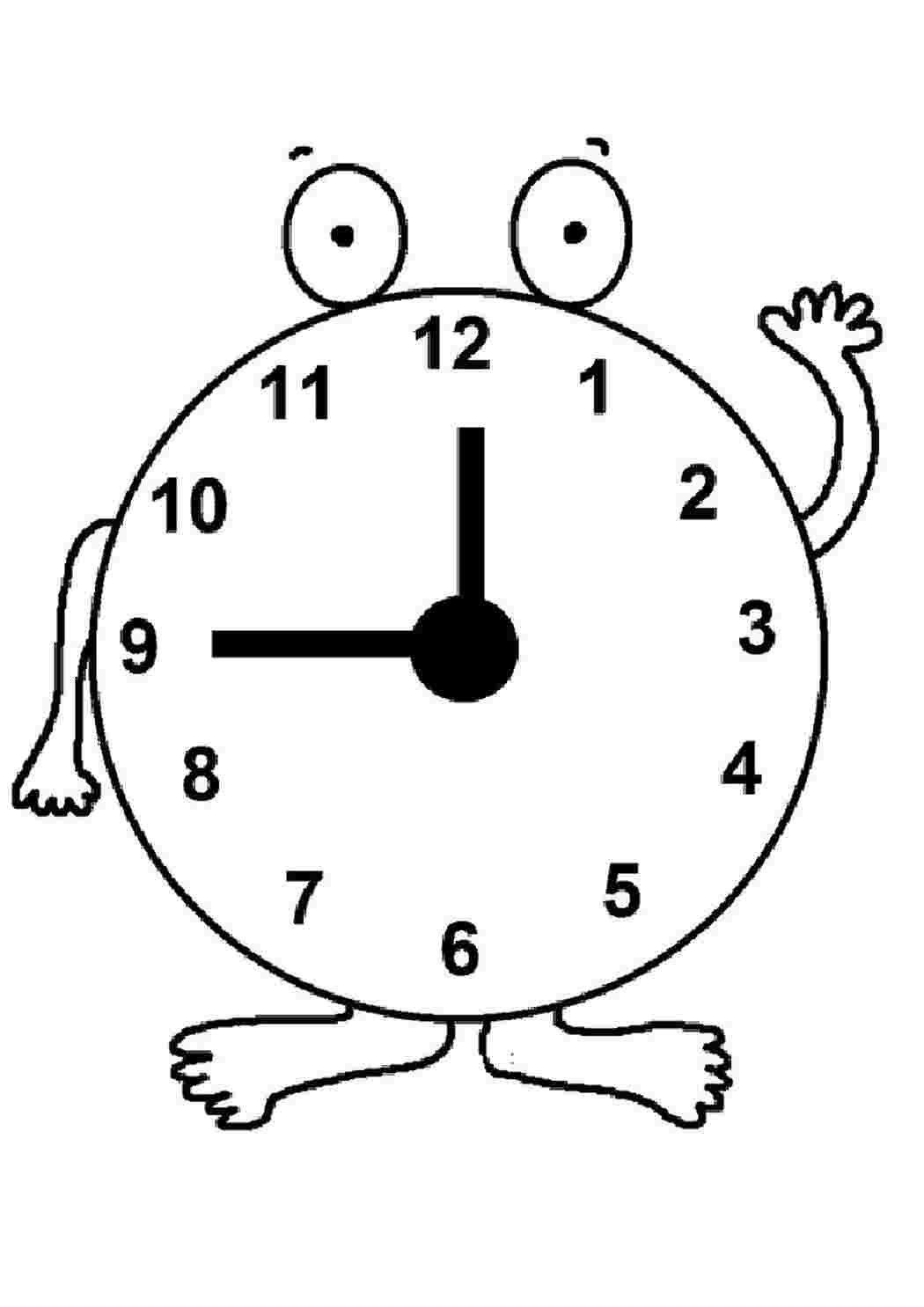 Итог урока